Public Health Summer School
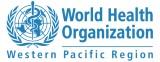 10. Evaluating Health in All Policies: South Australia’s Experience
Carmel Williams, Manager
Strategic Partnerships
Public Health Services
SA Health
Health in All Policies Evaluation
Evaluation methodology includes the following components:
process evaluation (i.e. did it meet the needs of all agencies involved; did it help to develop a collaborative climate?)

impact evaluation (i.e. is there documentary or other evidence that health issues have been incorporated)

outcome evaluation (i.e. what measures or proxy measures can be used to indicate medium to long term change i.e. have partner agencies’ policy priorities and health impacts been positively progressed?)

Evaluation of Health Lens projects

National Health & Medical Research Council 
5 year Project Grant
Health Lens Evaluation
Health lens project evaluation

Each Health Lens is evaluated to determine its success. 
Has a collaborative relationship developed?
What has been the impact of the policy decisions of partner agencies – where have the recommendations been adopted?
Did their goals benefit from the process? 
What determinants were influenced through this work?
Health Lens Analysis 
- evaluation outcome
General Observations

Development of a shared understanding and integrated strategy   between partner agencies

Effective integration of health considerations into other policies and sectors beyond the health sector.

The HiAP process was valued by partner agencies

Improved recognition by other agencies about their contribution to health determinants

Collaborative and synergistic relationships developed between partner agencies

HiAP project recommendations are being adopted and incorporated into core work of partner agencies.
Health Lens Analysis
- Specific Outcomes
Process and early impact evaluation – four projects completed.

Findings to date suggest the HLAs have resulted in: 

Increased understanding of policy makers regarding the impact of their work on health outcomes

Changes in policy direction

Development and dissemination of policy relevant research 

Greater understanding and stronger partnerships between health and other government departments

A positive disposition toward employing health lens analyses in future work.
NHMRC Evaluation
National Health and Medical Research Project Grant

Does a Health in All Policies approach improve health, well-being and equity?
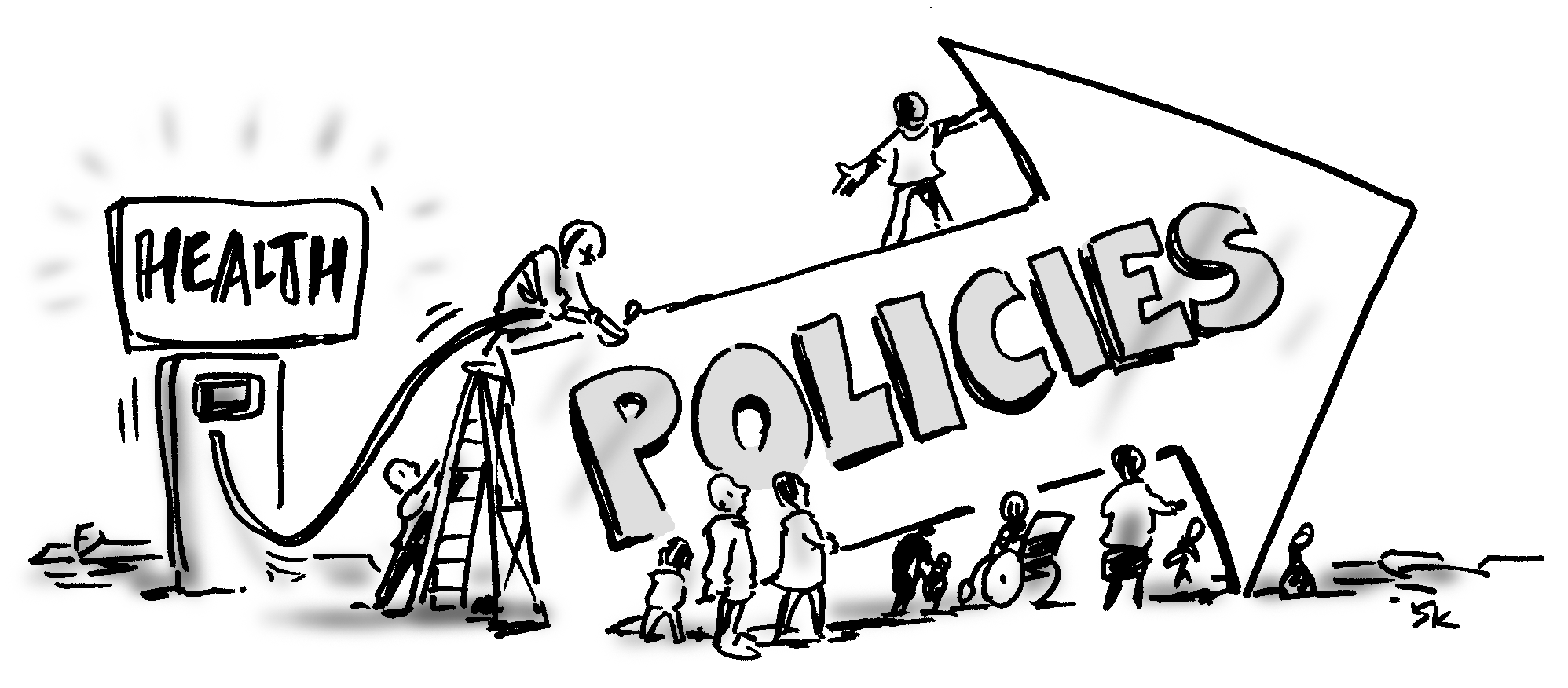 [Speaker Notes: Key questions
Challenges of working in the SDH policy space – complicated

More information about the grant can be found on the flinders university website.]
Research partnership: Chief Investigators
Fran Baum
Liz Harris
Ilona Kickbusch
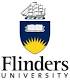 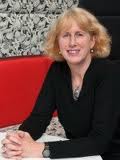 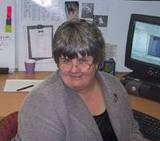 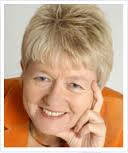 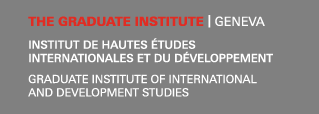 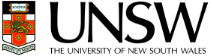 Dennis McDermott
Angela Lawless
Colin MacDougall
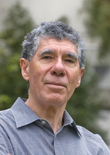 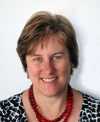 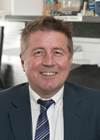 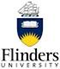 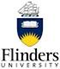 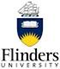 Associate Investigators
Sandy Pitcher
Danny Broderick
Kevin Buckett
Michael Marmot
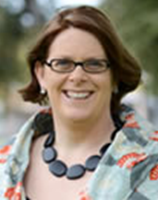 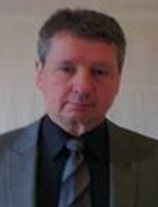 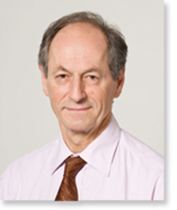 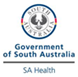 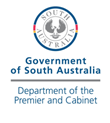 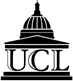 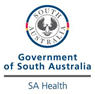 NH&MRC- Baum et al 2013
Associate Investigators (Cont.)
Deb Wildgoose
Jennie Popay
Andrew Stanley
Carmel Williams
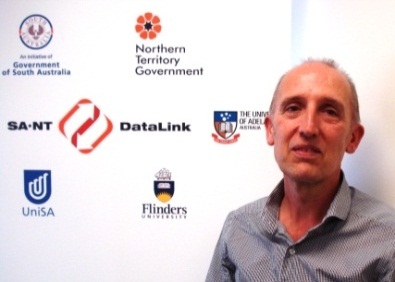 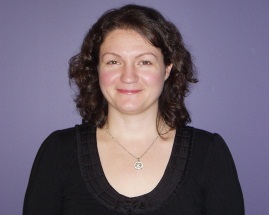 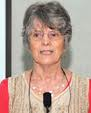 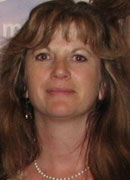 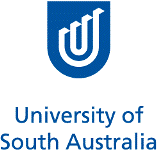 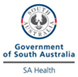 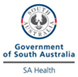 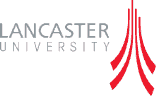 Research staff
Toni Delany-Project manager
Laura Jones- Research assistant
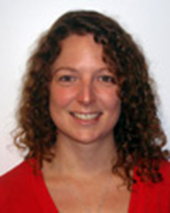 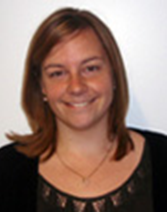 PhD candidate- TBA
NH&MRC- Baum et al 2013
NHMRC evaluation
The evaluation will examine:

To what extent is SA HiAP approach an effective method of building healthy public policy to modify the SDH across sectors of government.

To what extent does the application of policy agenda setting and implementation theory explain the strengths and weakness of the HiAP model as a means of bringing about action on the SDH, well-being and health equity across sectors of government?

How effective is the combination of a program logic and action research as a framework for determining the impact of a complex multi-sectoral policy initiative on population health?
NH&MRC- Baum et al 2013
[Speaker Notes: Key questions
Challenges of working in the SDH policy space – complicated

More information about the grant can be found on the flinders university website.]
Concurrent stages of the research
Testing the 
theories and examining 
practice

   Assessments 
   and case studies

    Annual surveys

   - Observations
Building theories and mapping context

   - Program Logic

   - Interviews
Synthesis and triangulation of data

   Collaborative
    examination  of
    emerging
    findings
Dissemination of findings
NH&MRC- Baum et al 2013
Overview of work completed so far
Interviews
CEs and Senior policy staff (27)
Political and other non-bureaucratic actors (4)
Other key informants (15)
Observations
Context mapping
Documenting changes
1
5
Data analysis
4
2
Program Logic
2 workshops
Assessment of 
HiAP work
4 HLA projects
Document analysis
Participant interviews (23)
3
Online survey
168 responses
NH&MRC- Baum et al 2013
Public Servants Reactions to Health in All Policies

Results from Survey
NH&MRC- Baum et al 2013
What impact do you consider that policies in your department have on health and wellbeing?
Moderate impact
Strong impact
No impact
64% Health 
(n=39) 

35% Other 
departments 
(n=30)
21% Health 
(n=13) 

42% Other 
departments 
(n=36)
0% Health 
(n=0) 

6% Other 
departments 
(n=5)
I feel that I understand what the social determinants of health are
Strongly agree or Agree
98% Health 
(n=60) 

75% Other
departments 
(n=64)
NH&MRC- Baum et al 2013
What impact do you consider the policies in your department have on health equity?
Strong or moderate impact
73% Health 
(n=44) 

50% Other 
departments 
(n=43)
I am unfamiliar with the term health equity

1.7% Health (n=1)   21% Other departments (n=18)
NH&MRC- Baum et al 2013
How would you rate your understanding of Health in All Policies in South Australia?
Excellent and 
Very good
Good
Average and 
Poor
53% Health 
(n=35) 

36% Other 
departments 
(n=31)
33% Health 
(n=21) 

31% Other 
departments 
(n=26)
13% Health 
(n=8) 

32% Other 
departments 
(n=26)
Collaboration with HiAP is more complex than other areas of my work
Strongly agree or Agree
Neither agree or disagree
57% Health 
(n=29) 

58% Other 
departments 
(n=42)
25% Health 
(n=13) 

14% Other 
departments 
(n=10)
NH&MRC- Baum et al 2013
What are the strategies and activities we call HiAP?
SA Health in All Policies ‘approach’
What’s happening between doing HIAP…
…and reaching these big picture outcomes?
Improve accountability of policy-makers
Avoids harmful health impacts
Improve population health
Improve health equity
Sample text
Sample text 2
Sample text
Sample text 2
Sample text
Sample text 2
Sample text
Sample text 2
Causal inference is a crucial part of linking inputs and activities to outcomes
NH&MRC- Baum et al 2013
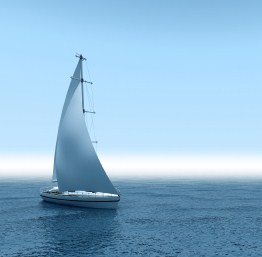 Capturing context
Programs operate according to the conditions into which they are placed
Local context: organisational culture, staffing, history, beliefs …
Wider political and policy context
NH&MRC- Baum et al 2013
[Speaker Notes: Can be smooth sailing]
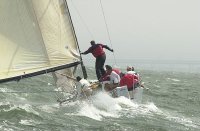 Capturing context
Programs operate according to the conditions into which they are placed
Local context: organisational culture, staffing, history, beliefs …
Wider political and policy context
NH&MRC- Baum et al 2013
[Speaker Notes: Or meet more challenging conditions]
Preliminary Program Logic Model
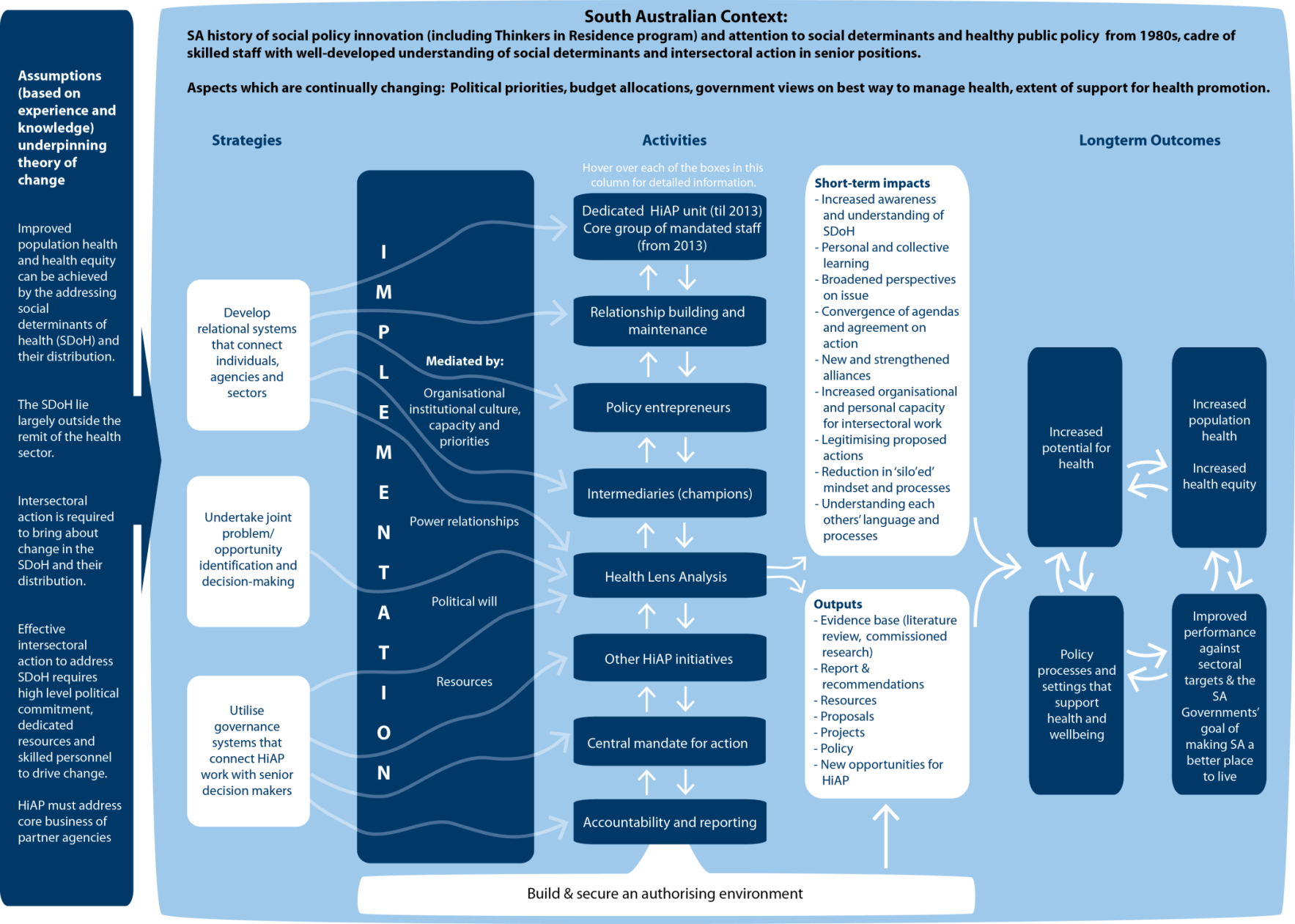 NH&MRC- Baum et al 2013
[Speaker Notes: Participants to have A3 handout]
Health in All Policies
What works…
for whom…
in what circumstances?
NH&MRC- Baum et al 2013
Acknowledgements
HiAP Health Lens Partner Agencies

Health in All Policies Unit members

NH&MRC Investigators and research team

For further information please visit the website:

http://www.sahealth.sa.gov.au/healthinallpolicies 

hiap@health.sa.gov.au
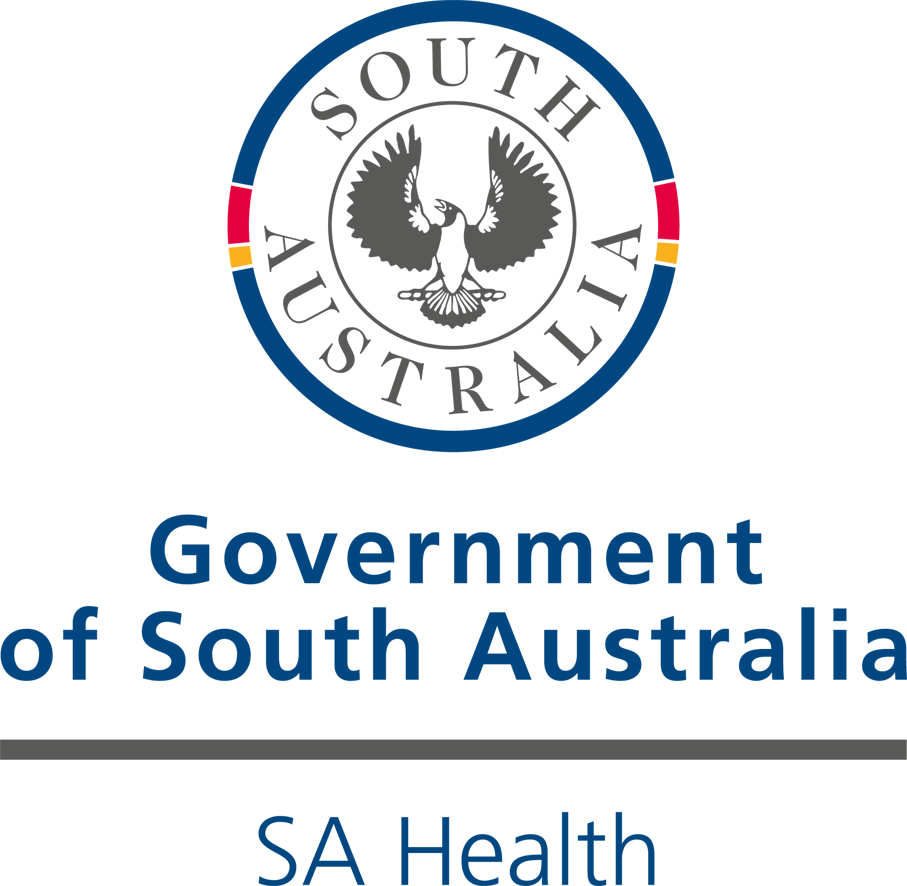